Parasympatikus
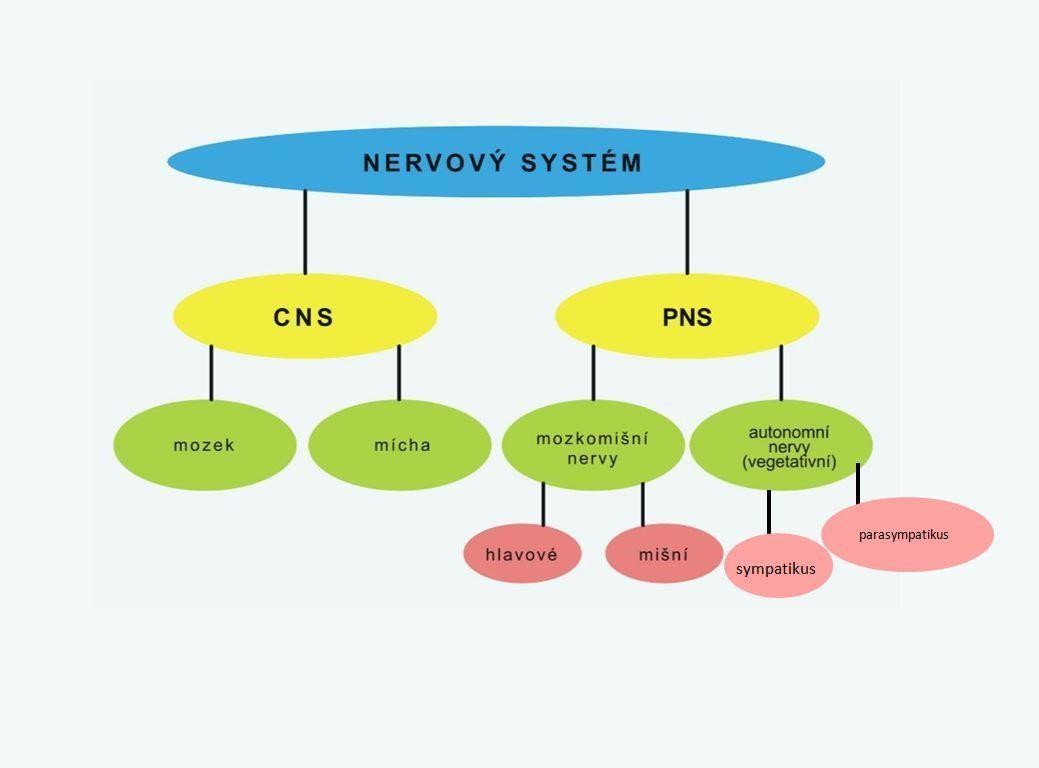 Parasympatikus
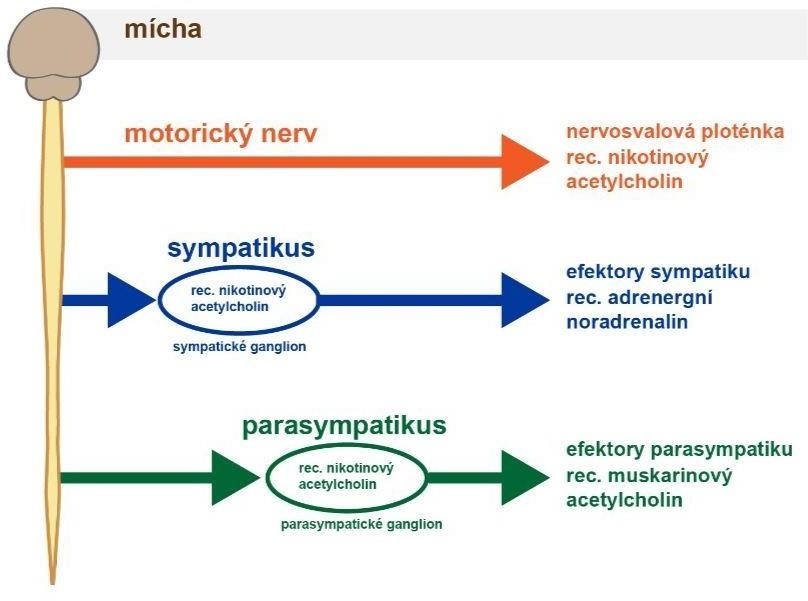 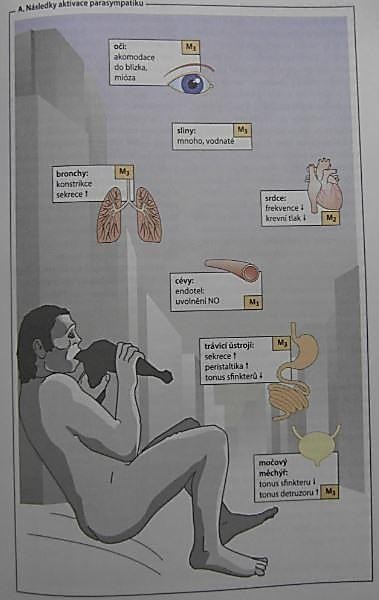 Účinky parasympatiku
[Speaker Notes: Převládá za anabolického stavu, orgány mají sníženou aktivitu – vyjímkou je trávící ústrojí – parasympatikus zde zajišťuje akumulaci energetických zásob organismu (ukládání glykogenu)]
Parasympatický nervový systém
převládá za anabolického stavu

neurotransmiter – acetylcholin (Ach)

cholinergní synapse

rozklad Ach – acetylcholinesteráza (AchE),
butyrylcholinesteráza (pseudocholinesteráza)

cholinergní vlákna – pregangliová vlákna,
somatická motorická vlákna, postgangliová  vlákna parasympatiku
Acetylcholinové receptory
nikotinové receptory
nikotinový muskulární (NM-receptor) – na nervosvalové  ploténce (somatický nerv – kosterní sval)
nikotinový neuronální (NN-receptor) – na postsynaptické  membráně vegetativních ganglií (S, PS)

muskarinové (M-receptory) – 5 typů
M1 („neuronální“) – v CNS, parietálních buňkách žaludku
M2 („kardiální“) – v srdci, neuronálních tkáních, hladkých
svalech
M3 („žlázy/hladké svaly“)
Přehled muskarinových účinků
Přehled muskarinových účinků
Parasympatikus
rozdělení cholinergních látek:
látky ovlivňující M-receptory –  (tzv. parasympatotropní působení) parasympatomimetika (PSM) x parasympatolytika  (PSL)


látky s účinkem na M i N-receptory – (tzv.cholinotropní účinky) cholinomimetika x cholinolytika


pozn. cholinotropní je širší pojem než parasympatotropní
Cholinergní látky
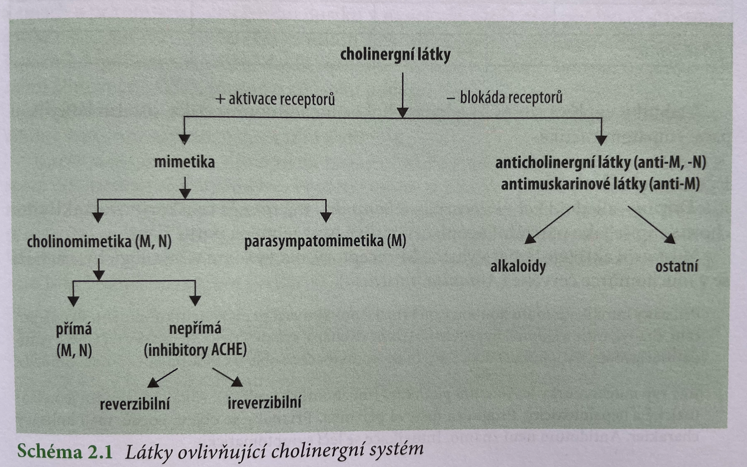 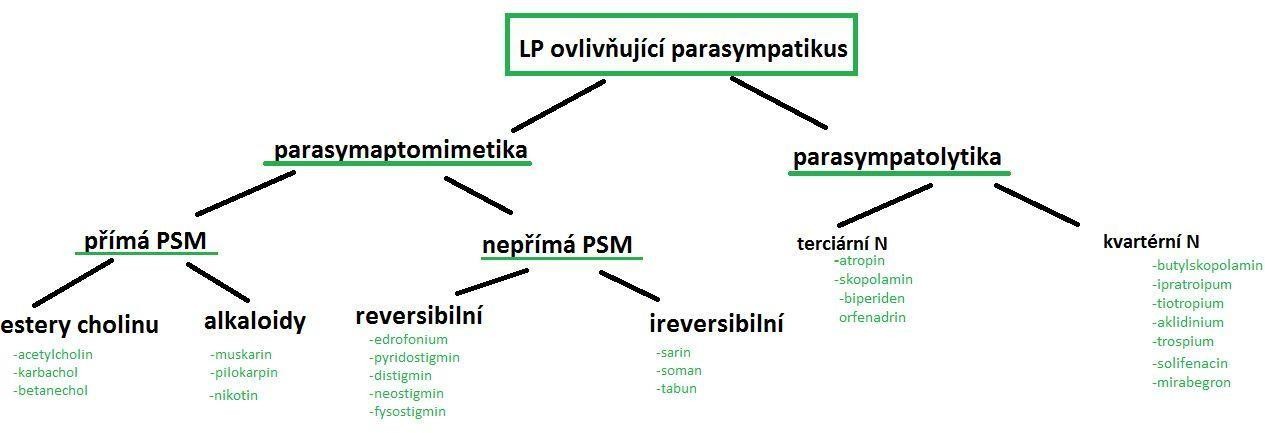 Parasymatomimetika
imitují stimulaci parasympatiku (napodobují působení Ach na M-rp. PS)

přímá – estery cholinu
– alkaloidy

nepřímá – reverzibilní inhibitory AchE
                     – irreverzibilní inhibitoryAchE
Přehled přímých parasympatomimetik  a cholinomimetik
Přímá parasympatomimetika
účinky na KVS:
zpomalení FS, snížení síly kontrakce
vazodilatace cév

účinky na respirační systém:
kontrakce hladkých svalů bronchů  
zvýšení sekrece v průdušnici a bronších

účinky na GIT a urogenitální systém:
zvýšení salivace a kyselé sekrece žaludku
zvýšení tonu a peristaltiky, snížení tonu svěračů
usnadnění močení
Přímá parasympatomimetika
účinky na sekreci žláz:
zvýšení žlázové sekrece (potní, slzné a jiné)

účinky na oko:
mióza, akomodace do blízka
snížení nitroočního tlaku
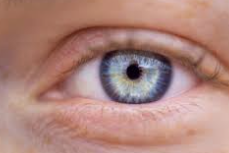 Estery cholinu
obsahují kvarterní dusík a esterickou skupinu
relativně nerozpustné v tucích
používané hlavně dříve, dnes přednost nepřímá PSM
acetylcholin
neselektivní působení (M i N-účinky)
špatná absorpce z GIT, špatný prostup membránami (HEB)
 velmi krátký účinek (hydrolýza AchE)
dnes - vzácně u operací katarakty (dříve i.v. k vyvolání vazodilatace)
  karbachol (Miostat®) 
syntetický derivát cholinu  
odolný vůči AchE
vyvolání miózy, snížení nitroočního tlaku – oční kapky
Přirozené alkaloidy
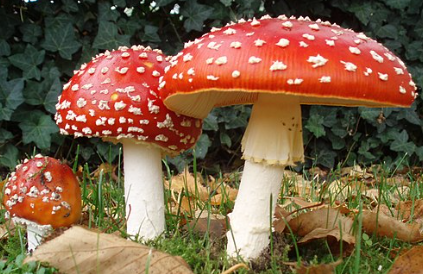 muskarin – Amanita muscaria
toxikologický význam
M-rp.
příznaky intoxikace typické                        pro aktivaci PS (slinění, slzení, pocení,                                                                                                      bradykardie, hypotenze, zhoršené dýchání, svalový třes)

  pilokarpin (Fotil®, Fotil Forte®)  
dobře se resorbuje (trojmocný dusík) 
prochází HEB → stimulace CNS
výhradně v oční lékařství – mióza,  
      snížení nitroočního tlaku po operacích, léčba galukomu
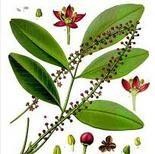 Přirozené alkaloidy
nikotin - alkaloid Nicotiana tabacum
- absorbuje se sliznicí dutiny ústní, z dýchacích cest  
- snadno prochází HEB
- silně návykový
- stimuluje sympatická i parasympatická ganglia
- ve velkých dávkách depolarizační blokáda  
- stimuluje četné receptory, bifázicky působí na uvolňování         adrenalinu z dřeně nadledvin
- v GIT zvyšuje motilitu a sekreci
- intoxikace je většinou náhodná (40-50mg)
- smrt i během několika minut  (selhání dýchání)
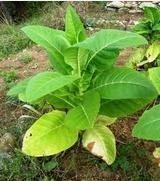 Nepřímá parasympatomimetika
účinky vyvolány blokádou AchE
neselektivní působení – parasympatomimetické i
cholinomimetické (M i N - rp.)
AchE má 2 oblasti  – anionické místo
                                        – esterické, aktivní místo
Ach se naváže na obě místa → odštěpení cholinu →  hydrolýza acetylové skupiny
jednotlivé inhibitory se liší strukturou a fyzikálně  chemickými vlastnostmi → délka účinku
z praktického hlediska se dělí na reverzibilní a ireverzibilní
Reverzibilní inhibitory AchE
strukturou více či méně podobné Ach
účinky na srdce: převládají M-účinky - ↓ FS,
zpomalení AV vedení, ↓ kontraktility síní
nervosvalový přenos: ↑ síly stahů (svalové záškuby)
CNS: stimulace CNS
↑ žlázové sekrece, hypermotilita GIT
Reverzibilní inhibitory AchE
terapeutické využití:
prevence a léčba pooperačních atonií GIT a močových cest
vyvolání miózy a ↓ nitroočního tlaku u glaukomu  
antidota periferních kompetitivních myorelaxancií  
léčba Alzheimerovy choroby
myasthenia gravis
  NÚ: 
mióza, ↑ žlázové sekrece, nauzea, vomitus, bronchokonstrikce,   
      bradykardie, ↓TK, excitace, zmatenost, křeče, koma,   
     cholinergní  krize (svalová paralýza) – při předávkování
Reverzibilní inhibitory AchE
edrofonium (Enlon®)
- krátký účinek (2-10 min)
- diferenciální diagnóza myasthenia gravis (i.v.)
- léčba myasthenické krize
- antagonizace účinku periferních kompetitivních  myorelaxancií

neostigmin (Syntostigmin®)
- pooperační atonie v GIT a močových cestách  
- antagonizování účinku periferních kompetitivních myorelaxancií
- léčba myasthenie gravis
- nežádoucí parasympatické účinky lze potlačovat  podáváním atropinu
Reverzibilní inhibitory AchE
pyridostigmin (Mestinon®)
- slabší účinek než neostigmin, delší nástup, trvá déle
- myasthenia gravis – kombinace s neostigminem
- centrální a periferní parézy
- střevní atonie, atonická obstipace
- pooperační retence moči

distigmin (Ubretid®)
- podává se p.o., zvýšené riziko cholinergní krize (prodloužený účinek) 
- pooperační atonie v GIT a močových cestách  
- paralytický ileus, hypotonická chronická zácpa 
- myasthenia gravis
Irreverzibilní inhibitory AchE
ne terapeuticky, toxikologický význam (organofosfáty)
některé kontaktní nervové jedy – sarin, soman,  tabun
v zemědělství – insekticidy – parathion, DDT
vysoce lipofilní – pronikají i neporušenou kůží
velmi pevná vazba na AchE, účinek dny-týdny; pozdní  neurotoxické komplikace (polyneuritidy,  demyelinizace)
nutná rychlá a včasná opatření
projevy intoxikace: mioza, poruchy vidění, bolesti hlavy, nevolnost, zvracení, křeče v GIT, zvýšená sekrece žláz, bradykardie pokles TK, svalové záškuby/křeče 
antidota - reaktivátory AchE, tzv. oximy (trimedoxim, pralidoxim)
Parasympatolytika
= antagonisté Ach na muskarinových receptorech
(antimuskarinika)
- periferní efekt je výrazně závislý na použité dávce
EFEKT:
účinek na žlázovou sekreci: ↓ sekrece slinných,  slzných, bronchiálních a potních žláz (žaludeční  sekrece ovlivněna méně)  -suchá, horká kůže

oko: mydriáza,                                                                                                                  ztráta schopnosti reagovat na světlo,                                                                               ↓  lakrimace, ↑ nitroočního tlaku

KVS: běžné dávky (0,4-0,6 mg) - ↑ tonu n. vagus –  přechodné ↓ FS
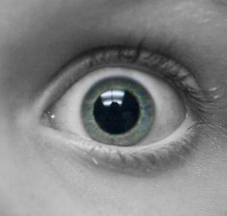 Parasympatolytika
KVS: střední a vyšší dávky – tachykardie

dýchací systém: bronchodilatace, inhibice mukociliární  funkce, zvýšení tendence ke kumulaci bronchiálního  sekretu

GIT: až ve vyšších dávkách – relaxace dutých orgánů, ↓  motility a tonu GIT; zpomalení vyprazdňování  žaludku, zpomalení střevní pasáže; relaxace žlučových cest

močové cesty: relaxace hladkých svalů moč.měchýře, ↓  
                          frekvence mikce, nucení na močení
Parasympatolytika
CNS: (látky s terciárním dusíkem)
atropin – zpočátku stimulace, poté útlum (únava, ospalost)
skopolamin – od počátku útlum (lepší průnik do CNS)
centrálně působící PSL ovlivňují extrapyramidový systém –
    ↓ třesu a svalové rigidity u Parkinsonismu
antiemetický účinek
dementogenní účinek (dlouhodobá blokáda M1rp. V CNS)

NEŽÁDOUCÍ ÚČINKY:
sucho v ústech, suchost kůže, poruchy  akomodace, ↑nitroočního tlaku, palpitace, obstipace,  retence moči, účinky na CNS (neklid, dezorientace, excitace, delirium)
Parasympatolytika
INDIKACE:
spasmolytika GIT, močových, žlučových cest
bronchodilatancia
Antiarytmika (při bradykardiích)
↓ žlázové sekrece
antiparkinsonika
mydriatika (vyšetření očního pozadí)
premedikace před CA
antiemetika (skopolamin)
antagonisté při intoxikaci inhibitory AchE
Parasympatolytika
parasympatolytika s terciárním dusíkem (převážně oph gtt)
selektivní parasympatolytika (M1 rp. v žaludku)
pirenzepin 	
telenzepin
Parasympatolytika s terciárním  dusíkem
podobnou strukturu mají i některá neuroleptika,
antihistaminika, antidepresiva - muskarinové NÚ
dobře se resorbují po p.o. podání, procházejí  membránami (HEB)
v terap. dávkách neovlivňují N-receptory (až vyšší dávky)

  atropin (Atropin®) – většina uvedených   indikací, především léčba bradyarytmií, premedikace CA, spasmolytikum GIT a  močových  cest,…
v očním lékařství – mydriatikum
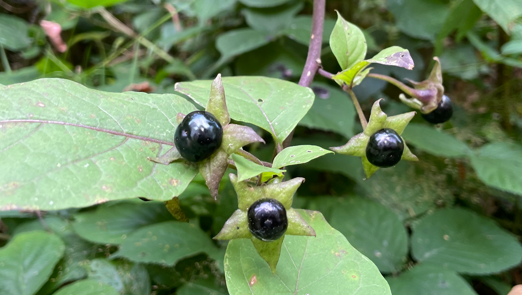 Parasympatolytika s terciárním  dusíkem
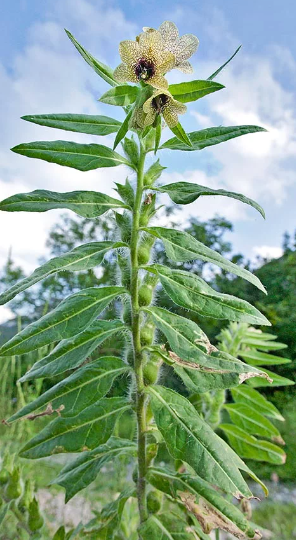 skopolamin – podobný atropinu, lépe                                    prochází do CNS
    - hlavně antiemetikum (p.o., čípky, náplasti)
- náplasti nedostupné v ČR



další zástupci
tropikamid (Unitropin) – mydriatika
biperiden (Akineton®), orfenadrin (Neodolpasse®) →  léčba parkinsonismu (i polékového) /mírnění extrapyramidových příznaků
Parasympatolytika s kvarterním  dusíkem
špatně rozpustné v tucích, špatně pronikají skrz membrány

špatně se resorbují po p.o. – parenterální podání

nepůsobí na CNS, při lokální aplikaci neprochází do
oční komory

oslabený antimuskarinový úč., zesílený účinek na N-  receptory → spasmolytika u funkčních poruch GIT a  močových cest
Parasympatolytika s kvarterním  dusíkem
urologie:↓ nucení na močení (hyperaktivní močový  měchýř, léčba enuresis nokturna)
zástupci: propiverin (Mictonorm®), solifenacin (Vesicare®),
trospium (Spasmed®), mirabegron (Betmiga®)

složené přípravky s analgetikem

muskulotropní spasmolytikum → butylskopolamin (Buscopan®)

léčba CHOPN a astma
     zástupci: tiotropium (Spiriva®), aklidinium (Bretaris, Genuair®),
        ipratropium (Berodual®)
zapamatovat
anabolický stav

hlavním NT – Ach

receptory muskarinové a nikotinové

rozlišení parasympatotropní (M-rp.) a cholinotropní (M i N-rp.) látky

PSM – stimulace PS (zvýšení sekrece žláz, zvýšení motility GIT,  bradykardie, bronchokonstrikce): Ach, neostigmin, pyridostigmin, organofosfáty

PSL – inhibice PS (sucho sliznic, relaxace hladkých svalů, bronchodilatace, snížení motilility GIT, tachykardie, neklid): atropin, butylskopolamin, propiverin, solifenacin, ipratropium